NPDES ProjectWater Pollution Prevention and Compliance
[Speaker Notes: We’re here to kick off the first NPDES project session with the Collection System Engineering Branch
Some of you may remember, we first sat down together over a year ago to introduce the project and to have one on one discussions regarding NPDES, stormwater and dewatering compliance concerns. We’re moving on to a new phase of this project, and so we’re together again.]
The NPDES Project
NPDES Project origin
DOH, DDC, WEC felt assistance and information would be more useful than penalties

Everyone’s participation in this project affects DDC and WEC’s compliance with the enforcement action
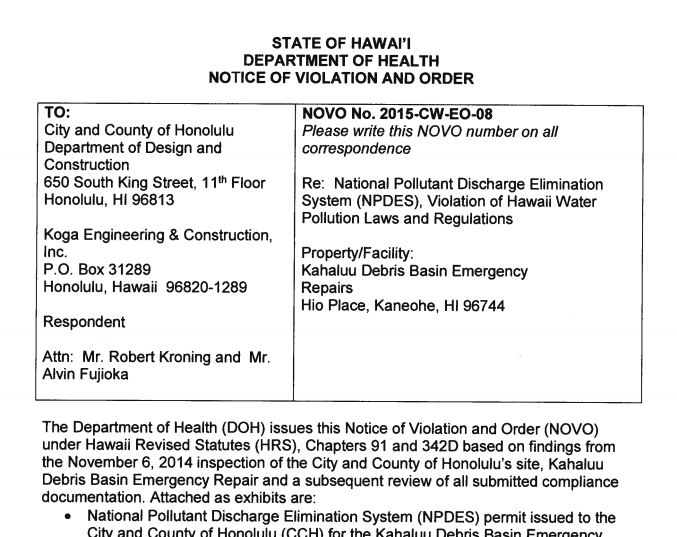 12/5/2018
2
[Speaker Notes: Just some background, this project actually came about because DDC had some projects that violated their NPDES permits. To be completely fair, both projects were extremely complex and the NPDES permits were tough; but DDC leadership really took the situation by the horns and wanted to turn it into an opportunity for growth. DOH felt like penalties weren’t the best way to handle the situation and wanted to give DDC the opportunity, and that’s how this project came about. The first phase of the project was intended to assess what could help DDC and WEC with compliance work, and now we’re in the second phase, where we get to start working with the divisions, providing tools and project assistance. So, I do want to thank everyone for being here, because your participation is needed to show DOH that we’re really pushing to protect the environment and comply with NPDES permits. With that, I’d like to turn things over to Wes for a bit to offer some thoughts on this project too.]
Reviewing NOIs/Applications
Brainstorming BMPs for your site
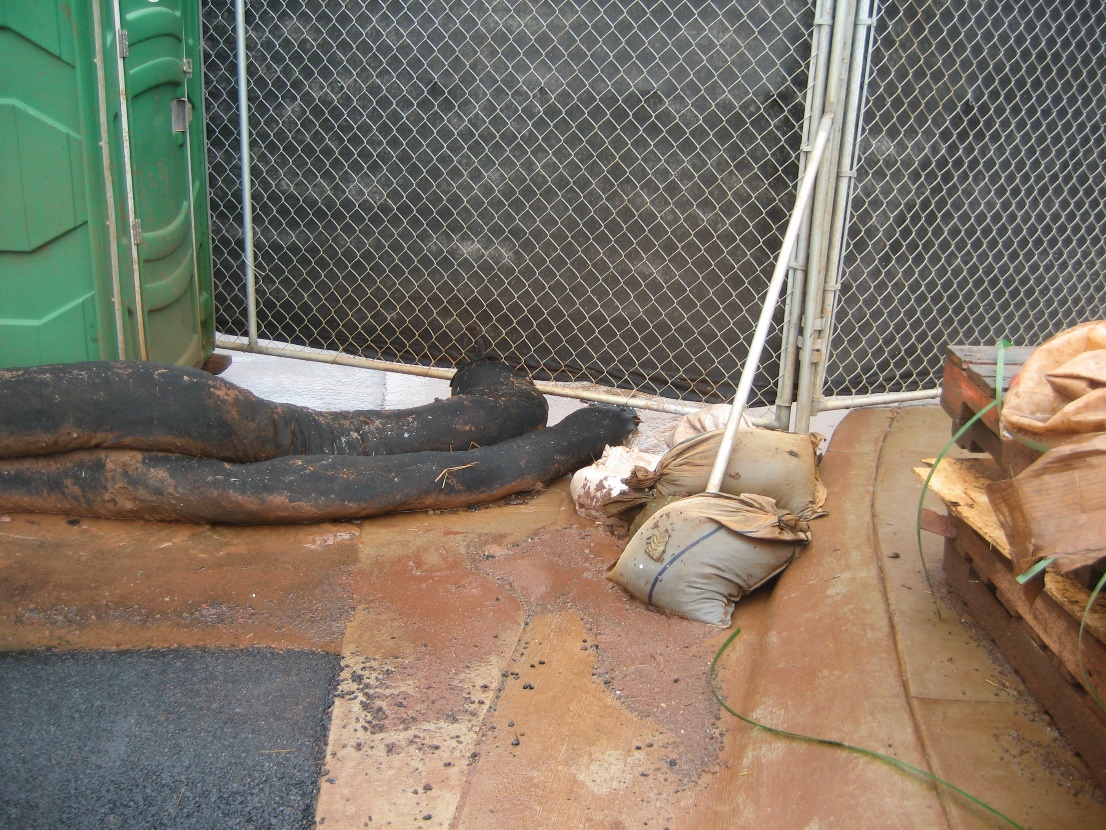 NPDES Team: Here to help!
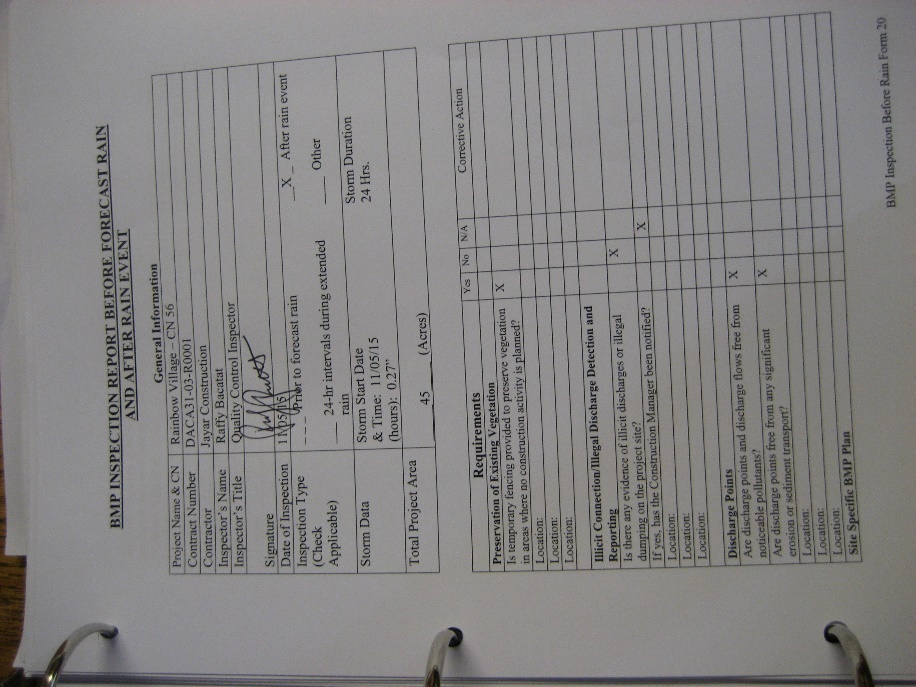 DDC & Wastewater Project

Consists of:
Informational Sessions
Tools
Personal Assistance

Contact Jenny, Codee, and Jamie
@ 596-7790
NPDES@tlcghawaii.com
BMP Plan & SWPPP Reviews 
Presence @ Pre-Construction Meetings
12/5/2018
3
[Speaker Notes: Like I said earlier, we’re in a phase where we’re providing assistance to the divisions. We’re focusing on three things:
sessions like today that provide opportunities to have group discussions, and share information and experiences.
We’re also preparing tools that are intended to help staff with compliance related tasks.
And We’re also offering personal assistance.]
Today’s Takeaways
Why We Work on Compliance: Protecting our Waters
Compliance Efforts from Design to Construction: Everyone Plays a Part
Overview of the Regs
Quickie Site Example – What BMPs Would You Do?
12/5/2018
4
[Speaker Notes: With this first gathering, we really wanted you all to take away a few things…
First, a renewed sense of why we do all that we do to comply with permits. We will also touch on how everyone plays a part in the process of preventing water pollution from our sites. We’ll do a quick overview of some similar but different regulatory programs that are commonly encountered. And lastly, we’ll take a look at a quick example of a situation out on a site, and consider how that situation could be handled.]
Why We Need to Protect Our Waters
12/5/2018
5
[Speaker Notes: It’s easy to not realize how much pollution a construction site can cause, especially when most days it’s pretty sunny and gorgeous on Oahu. But this video reminds us what the reality is when it rains…]
PreventingConstruction Discharges
Soil!
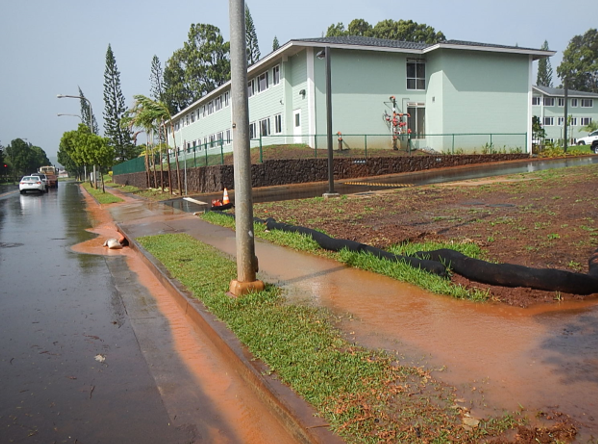 12/5/2018
6
[Speaker Notes: So, we’re trying to protect our waters by preventing polluted discharges from construction sites
One risk on construction sites is soil…]
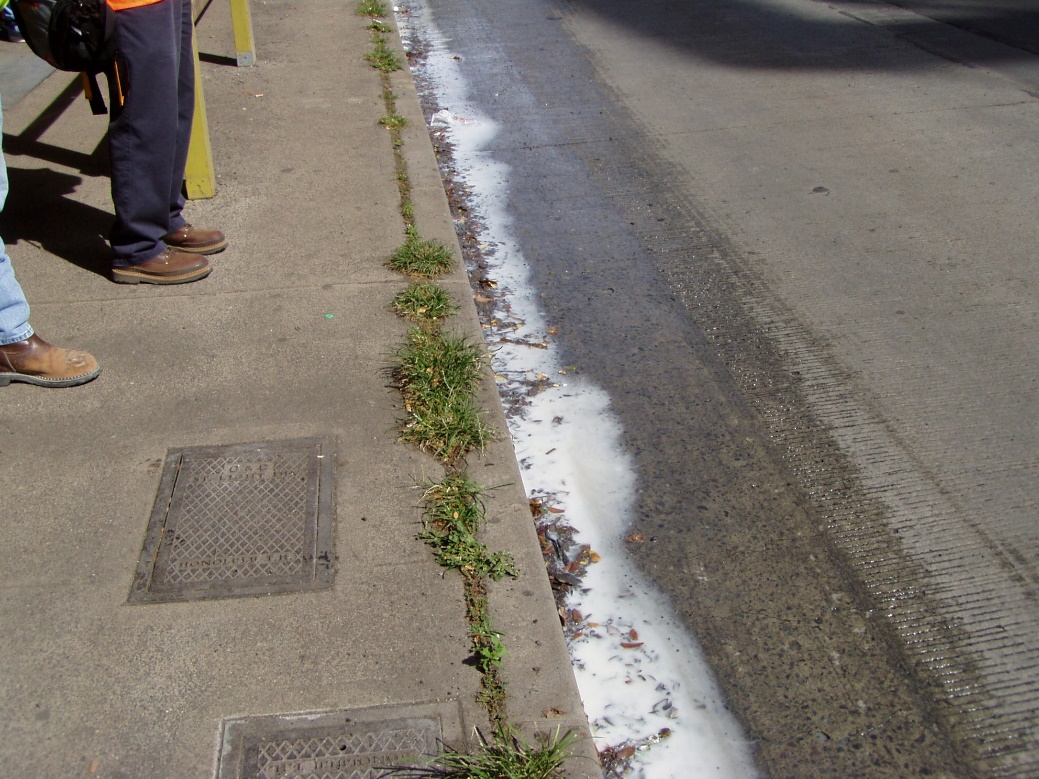 Preventing Construction Discharges
Uncontrolled washouts:
At ground level near hose
From upper floors
Washout
Paint
Plaster
Concrete
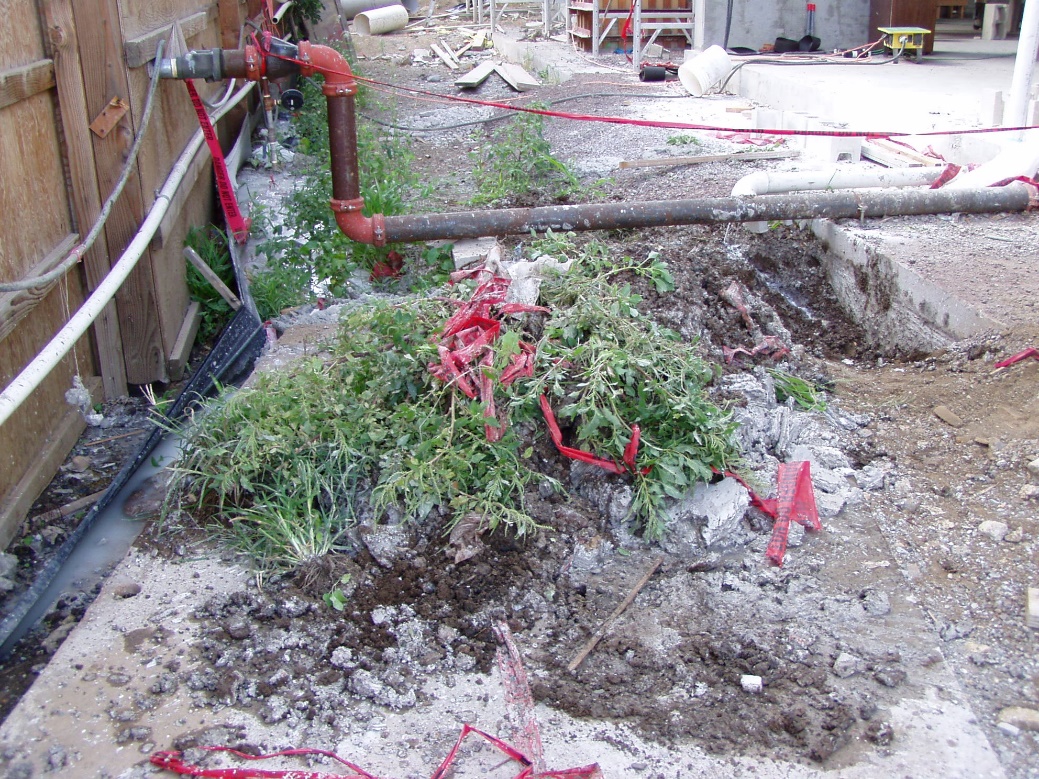 12/5/2018
7
[Speaker Notes: Another risk is the discharge of things like washout. These can happen rain or shine]
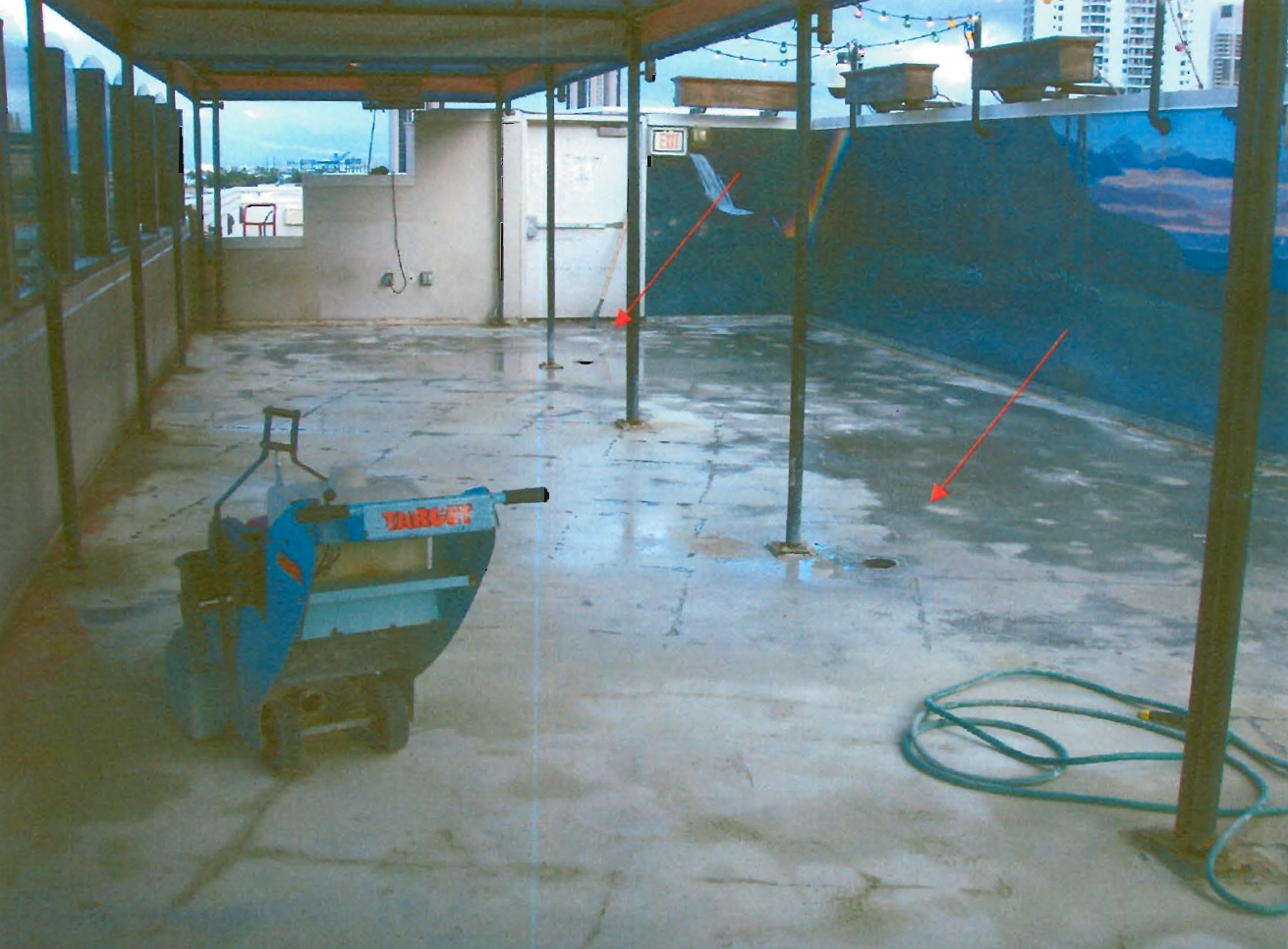 PreventingConstruction Discharges
Concrete work
Cutting
Grinding
Forms
Curing
12/5/2018
8
[Speaker Notes: Concrete work is particularly risky too…]
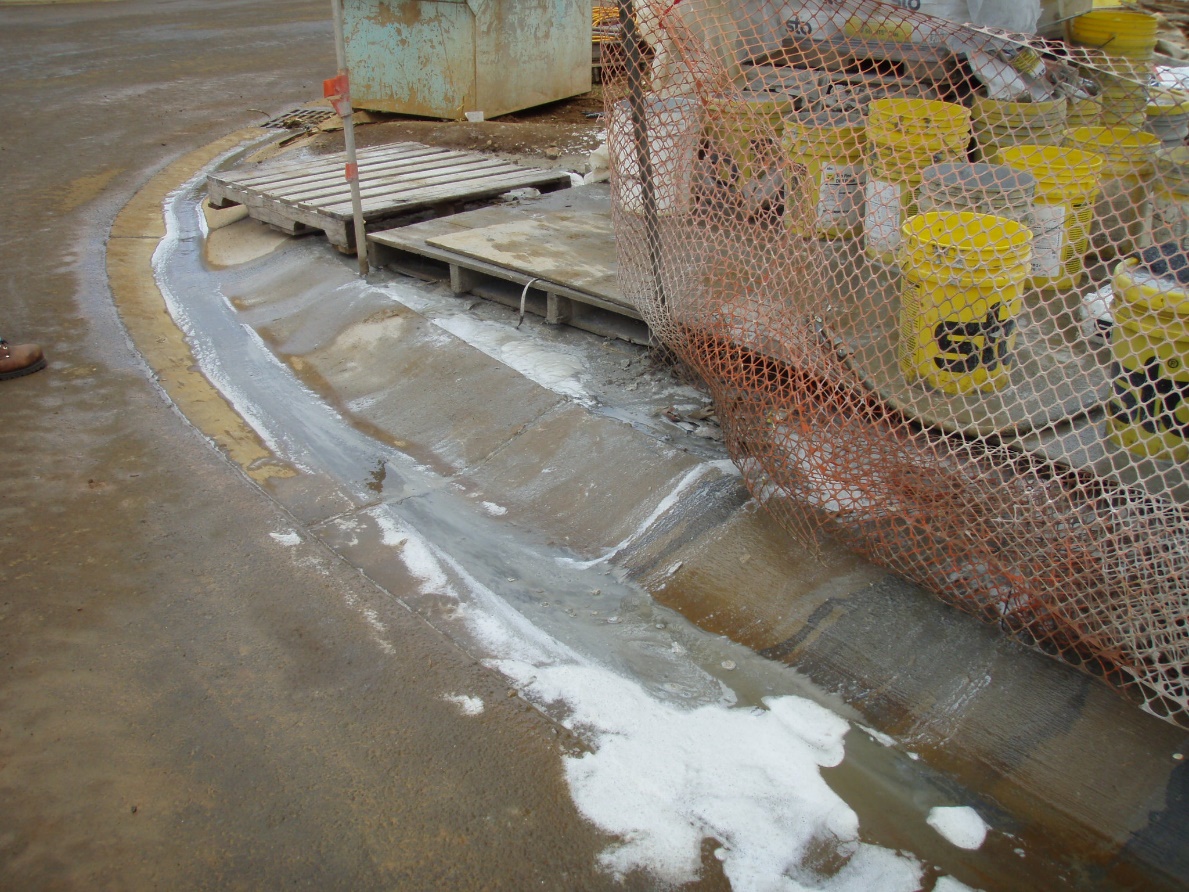 PreventingConstruction Discharges
Construction materials
Storage
Mixing
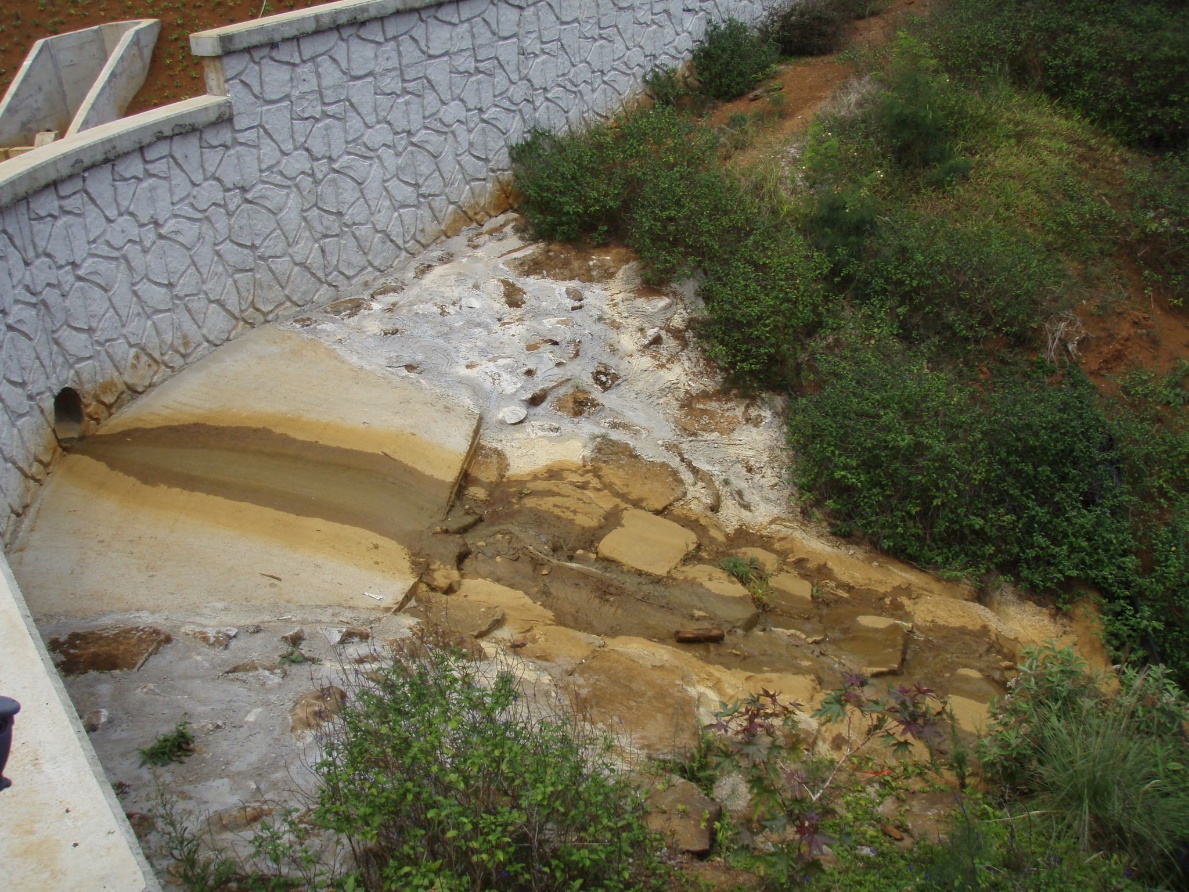 12/5/2018
Add a footer
9
[Speaker Notes: As well as construction materials handling – messy storage or mixing areas, being careless with how we do work can cause real problems.]
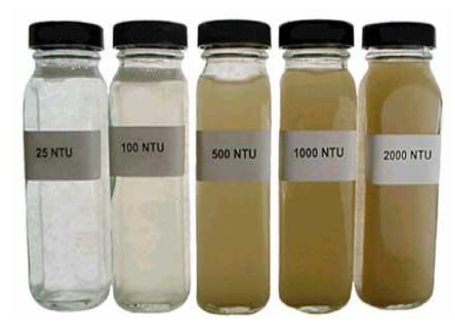 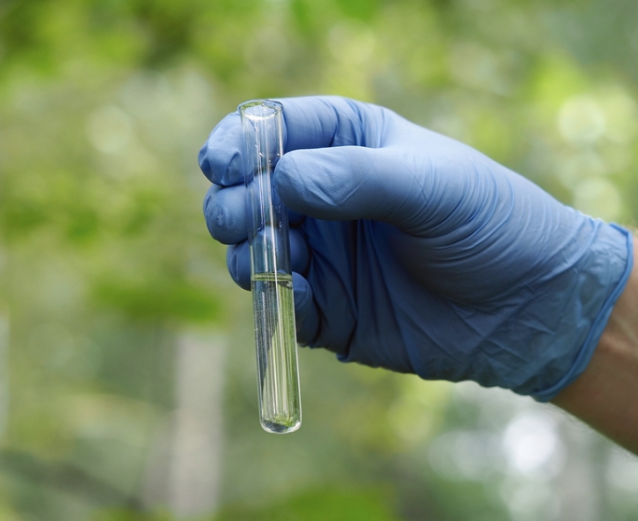 PreventingConstruction Discharges
Dewatering
Working in…
Waterbodies
Areas of high groundwater
12/5/2018
10
[Speaker Notes: And dewatering is another risky situation. When you dewater and discharge to a state water, you need an NPDES permit, which will limit your pollutant discharges. 
There are pollutants that you can see, like sediment. There are also pollutants you can’t see (copper, zinc, pH)
KK Tunnel limits ranged from 2-15 NTU
2-5 NTU (geo mean)
5.5-15 (single sample max)
While the stringent requirements of NPDES permits can be really hard to deal with, it also reminds us that we need to do whatever we can to prevent discharges like that, and protect our waters. We want to prevent these discharges to our best extent practicable…]
Requiring consultant who designs/reviews BMP plans to have knowledge
Reviewing permit apps, BMP plans/ESCPs
Writing in environmental specifications
Including NPDES documents in bid package
Crafting functional funding for BMPs in bid package
Bring awareness to environmental requirements during pre-bid meeting
Selecting a contractor with environmental knowledge?
Discussing environmental needs during pre-con mtg
Install physical BMPs
Implement good practices
Inspections & Compliance Checks
Stabilization
12/5/2018
11
[Speaker Notes: Environmental protection and compliance is really a team effort. 

Want to note that all these things that happen during the course of the project – there’s a lot that everyone does, and it’s a reminder that everyone is really important to preventing pollution.]
The Regulations
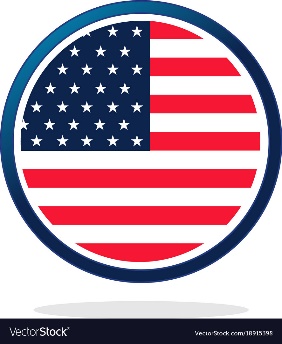 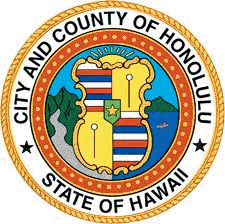 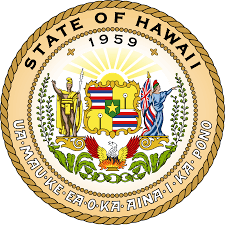 The Feds
The County
The State
The Clean Water Act
County Rules & Ordinances
(ROH Ch. 14, Title 12)
(Admin Rules Title 20, Ch. 3)
State Water Pollution Laws 
(HRS 342D)
US Waters Are 
“Fishable & Swimmable”
Hawaii’s Waters Are 
“Fishable & Swimmable”
Activities in the CCH keep Hawaii’s waters fishable & swimmable
National Pollutant Discharge Elimination System
Hawaii’s Version
National Pollutant Discharge Elimination System
CCH MS4 Program
+
Rules Relating to Water Quality
12
[Speaker Notes: I also thought that with this first session together, we could do a quick overview of the regulations affecting your sites. The regs are never the fun stuff, so I’ll try to make it quick and concise, and then Jenny and Codee have a hands on, get out of your seat activity that should make all of this a little more interesting!]
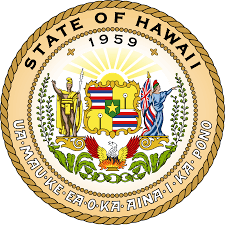 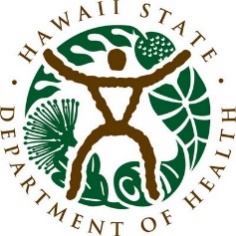 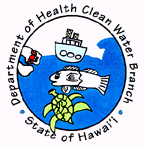 The Permits
Hawaii’s National Pollutant Discharge Elimination System
Construction Stormwater Program
MS4 (storm drain systems) Program
Construction Dewatering Program
Individual Permits (HI######)
General Permit 
(HAR 11-55, Appendix C)
Individual Permits (HI######)
General Permit 
(HAR 11-55, Appendix G)
City’s MS4 Permit, HIS000002
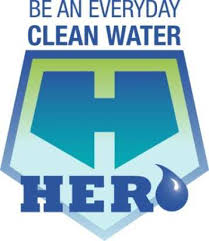 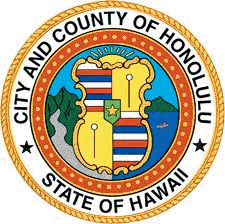 Notice of General Permit Coverage
xxGxxxx
18GE123
Notice of General Permit Coverage
HIR10xxxx
Construction Runoff Control Program
Rules Relating to Water Quality
13
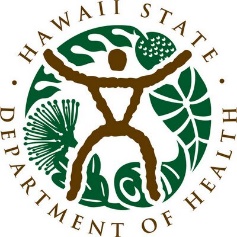 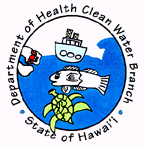 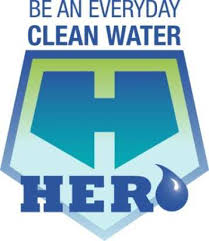 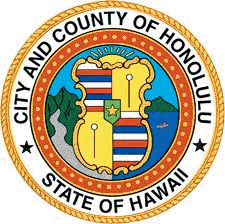 The Programs
And stuff you know them for
Construction Stormwater Program
Construction Dewatering Program
City’s Rules Relating to Water Quality
City’s MS4 Program
Notice of Intent or Permit Application
Notice of Intent or Permit Application
Categories 
(slope & size -> risk)
Deficiency Tracking (Minor, Major, Critical)
Initial Sampling for Water Quality Baseline
DPP-approved ESCPs
3rd Party Inspections
County Approved ESCPs
ESCP requirements based on Category/Risk
Inspection Checklists
Approvals to Discharge to MS4 Owner
NGPCs or Permits with Limits
Training: Inquisiq/Ecatts & Annual Blaisdell
ESCP Coordinator
Permit or NGPCs
Weekly Sampling & Monthly Reporting
SWPPPs
Notice of Cessation
Notice of Cessation
14
Activity!
This Photo by Unknown Author is licensed under CC BY-SA-NC
12/5/2018
Add a footer
15
Design Review Checklist & ESCP Requirements
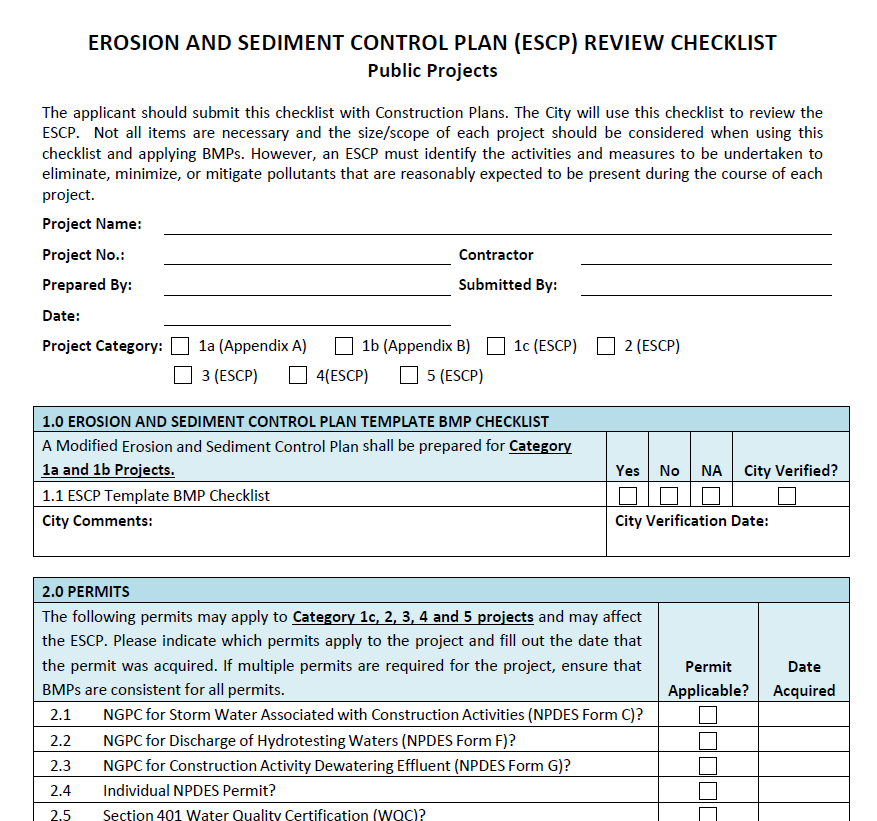 12/5/2018
16
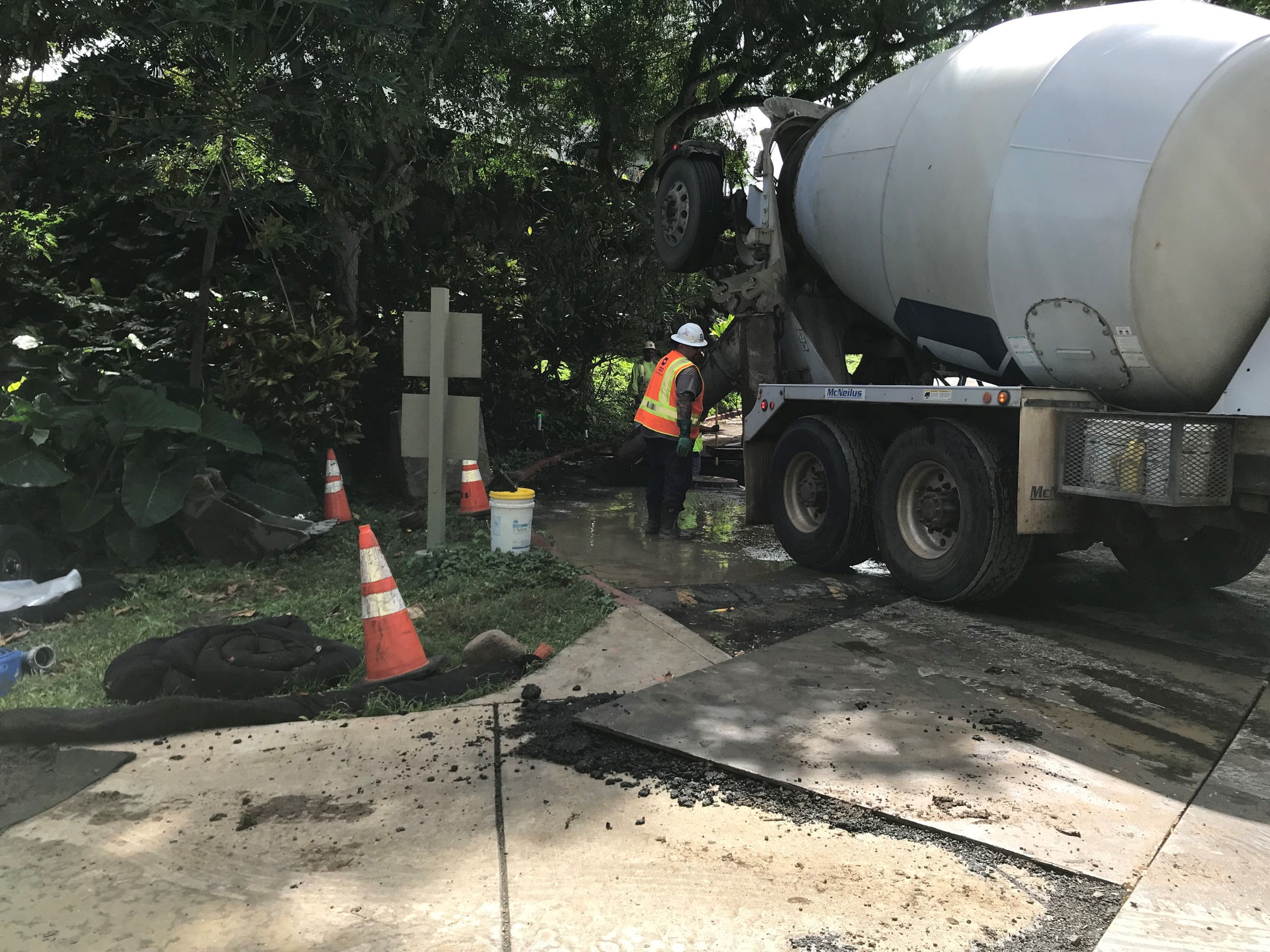 17
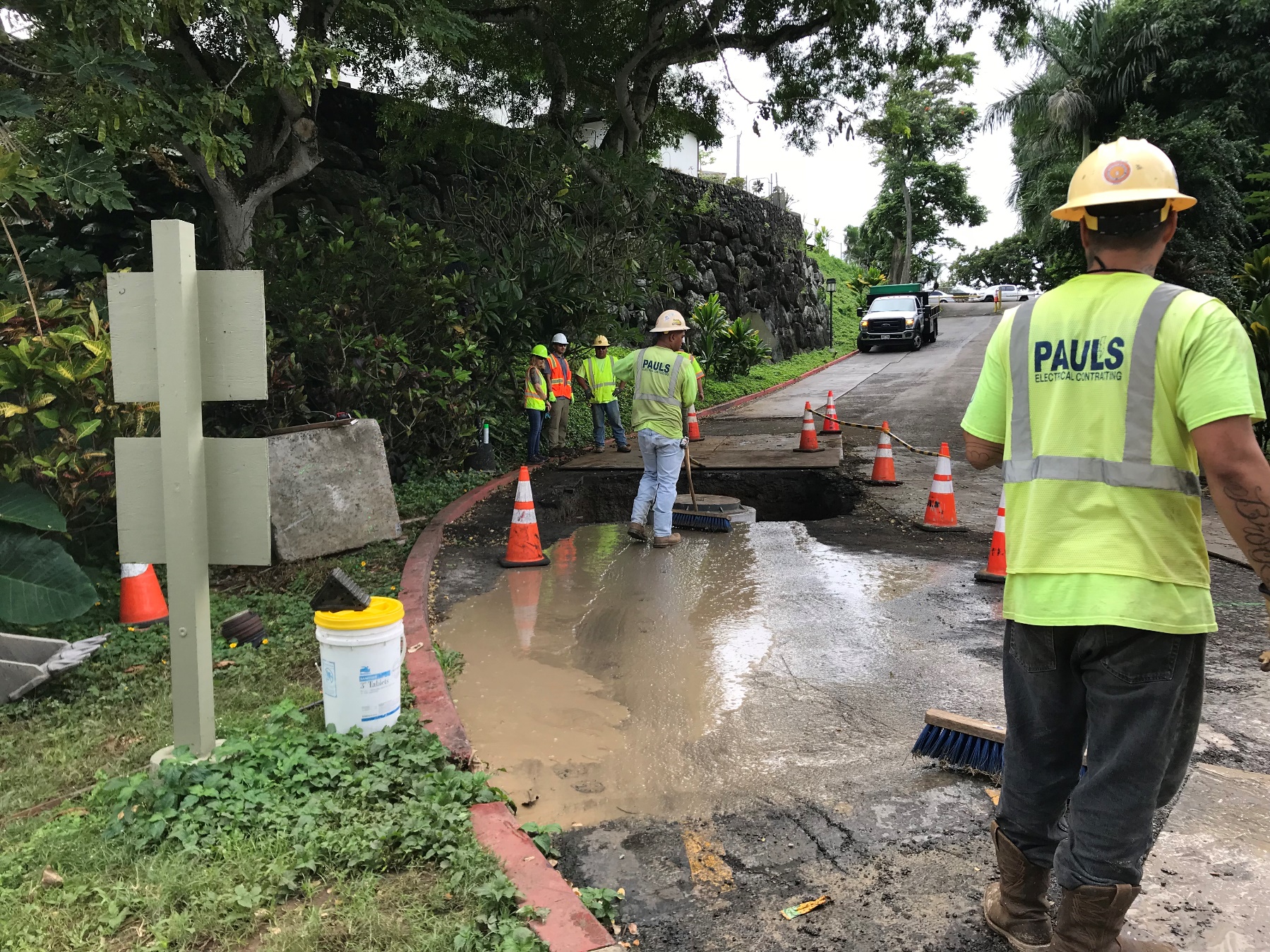 What practices could have been done to lower the risk of the concrete washout getting to a storm drain/state water?
18
Things to consider in this situation?
The pour was spontaneous (done to control groundwater in pit)
Differences in concrete supplier (brings a kiddie pool or not)
Clean up is much harder than prevention
Inspectors or CMs can’t see everything everywhere all the time…
How do we motivate the contractor or sub-contractor?
How do we predispose ourselves to get contractors who are responsible?
12/5/2018
19
What kinds of specifications or BMPs would you write in?
Structural BMPs, Instructions to Contractor, Specifications, or other Ideas
1.


2.


3.


4.


5.
12/5/2018
20
Please offer us feedback through our survey! Hard copies available; or utilize this QR code to do the survey on-line!
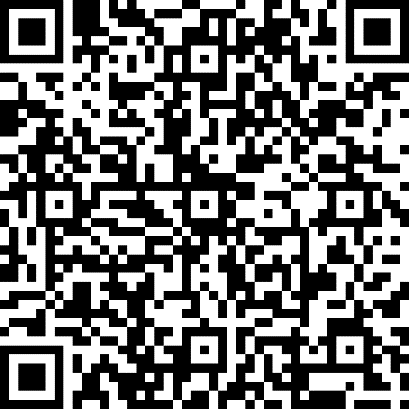 Questions?
Contact us with any questions or requests for assistance with stormwater or dewatering compliance!
Codee, Jenny, or Jamie @ 808-596-7790 or NPDES@tlcghawaii.com
12/5/2018
21